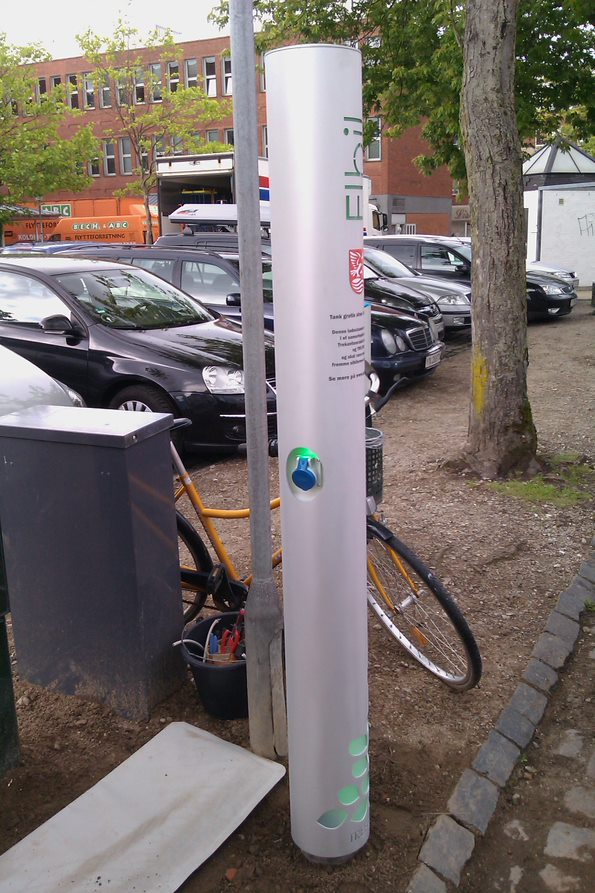 KTC Netværk for Elladestandere
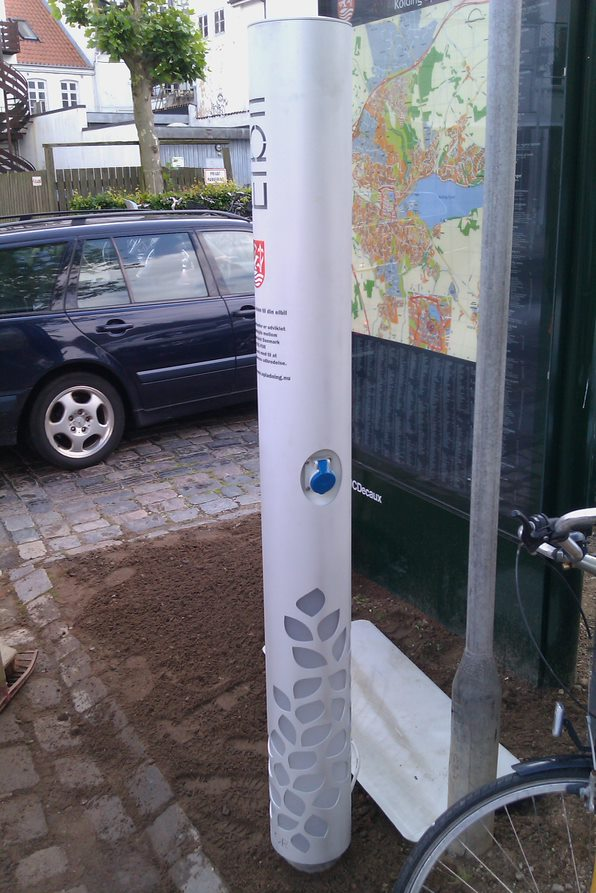 Dagens program
Velkomst og opfølgning på seneste møde 
Kort opfølgning på seneste møde
Info fra KL
Oplæg fra operatør - Drivkraft Danmark
Diskussion og drøftelser med operatør
Bordet Rundt 
Næste møde og evt.

Kan vi optage mødet?
[Speaker Notes: Husk af kommentarer og andre spændende ting også kan lægges på netværkets side – det bliver forhåbentlig et aktivt site. Hvis vi bruger det.]
1. Velkomst
Formålet med dagen 
Deltagere – hvem er her i dag?
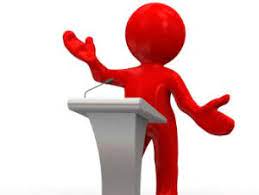 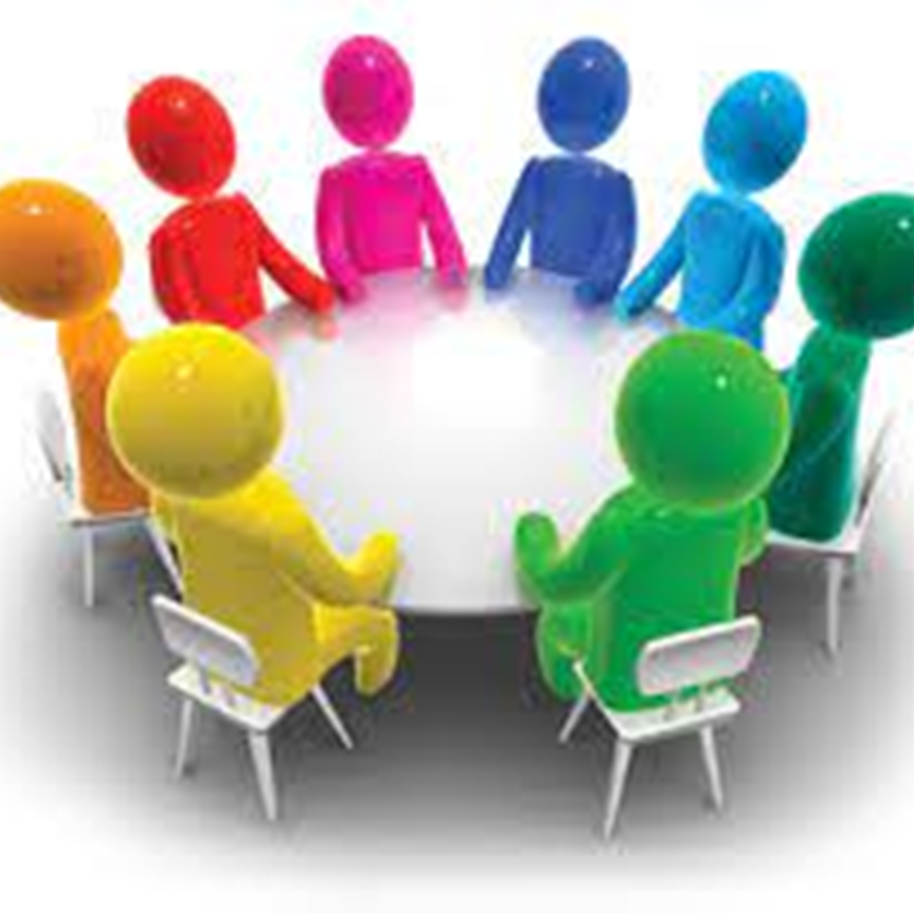 2. 
Kort opfølgning fra seneste møde

Regionshovedstaden oplæg – materiale ligger på nettet
Spørgsmål til transportministeriet – opfølgning
Seneste møde optaget – ligger inde på selve mødet
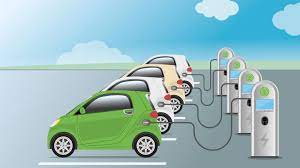 3. Info fra KL
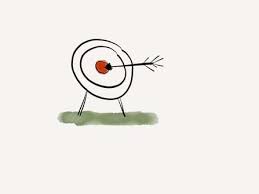 Dagens tema:
4. 
Operatørperspektiv fra Drivkraft Danmark, herunder spørgsmål og drøftelser
5. Bordet rundt – herunder ski-aftaler og  kravspecifikation
6. Næste møde og evt.